Chapter 7a
Baseband Digital Communication Part 1
Line Coding for Digital Communication
Goal is to transmit binary data (e.g., PCM encoded voice, MPEGencoded video, financial information)
Transmission distance is large enough that communication linkbandwidth is comparable to signal bandwidth.
Connections between nearby logic gates have bandwidth greater thanswitching speed, so no line coding is needed. But longer connections use pulse shaping.
Multiple links may be used, with regenerative repeaters
First consider baseband communication (e.g., single twisted pair)
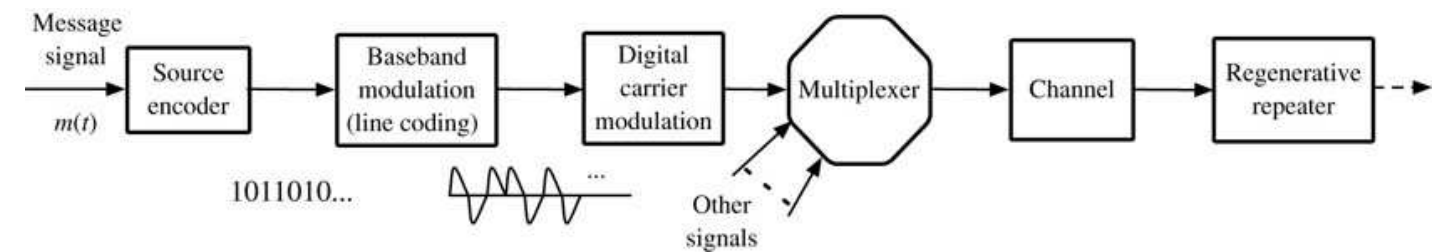 12/23/2016
Ch 7 part 1: Baseband Digital Communication
2
Line Coding Requirements
Small transmission bandwidth
Power efficiency: as small as possible for required data rate and error probability
Error detection/correction
Suitable power spectral density, e.g., little low frequency content
Timing information: clock must be extracted from data
Transparency: all possible binary sequences can be transmitted
12/23/2016
Ch 7 part 1: Baseband Digital Communication
3
Line Code Examples
12/23/2016
Ch 7 part 1: Baseband Digital Communication
4
[Speaker Notes: RZ = return to zero, NRZ = non return to zero]
Power Spectral Density (PSD) of Line Codes
The output distortion of a communication channel depends on thepower spectral density of the input signal
Input PSD depends on 
pulse rate (spectrum widens with pulse rate)
pulse shape (smoother pulses have narrower PSD)
pulse distribution
Distortion can result in smeared channel output; output pulses are(much) longer than input pulses
Inter-Symbol interference (ISI): received pulse is affected by previousinput symbols
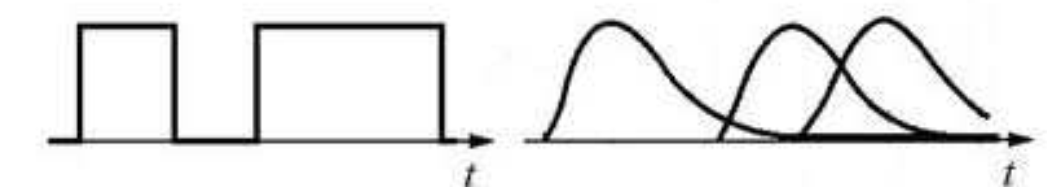 12/23/2016
Ch 7 part 1: Baseband Digital Communication
5
Power Spectral Density (review)
12/23/2016
Ch 7 part 1: Baseband Digital Communication
6
PSD of Line Codes
The PSD of a line code depends on the shapes of the pulses thatcorrespond to digital values. Assume PAM. 
The transmitted signal is the sum of weighted, shifted pulses. 
where Tb is spacing between pulses. (Pulse may be wider than Tb.)
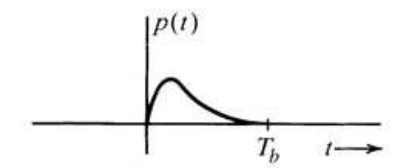 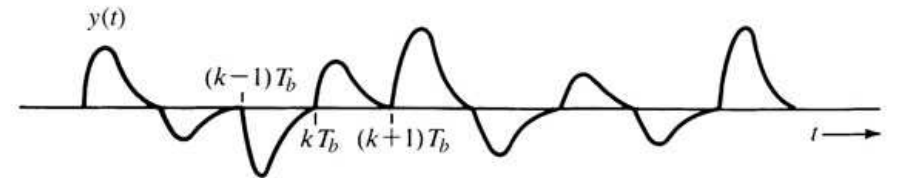 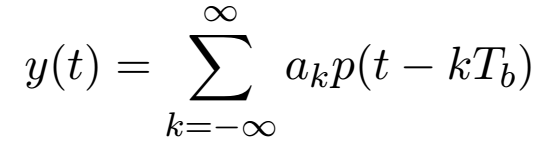 12/23/2016
Ch 7 part 1: Baseband Digital Communication
7
PSD of Line Codes 2
PSD depends on pulse shape, rate, and digital values {ak}.
We can simplify analysis by representing {ak} as impulse train. 

PSD of y(t) is Sy(f) = |P(f)|2Sx(f).
P(f) depends only on the pulse, independent of digital values or rate.
Sx(f) increases linearly with rate 1/Tb and depends on distribution of
values of {ak}. e.g., ak = 1 for all k has narrower PSD.
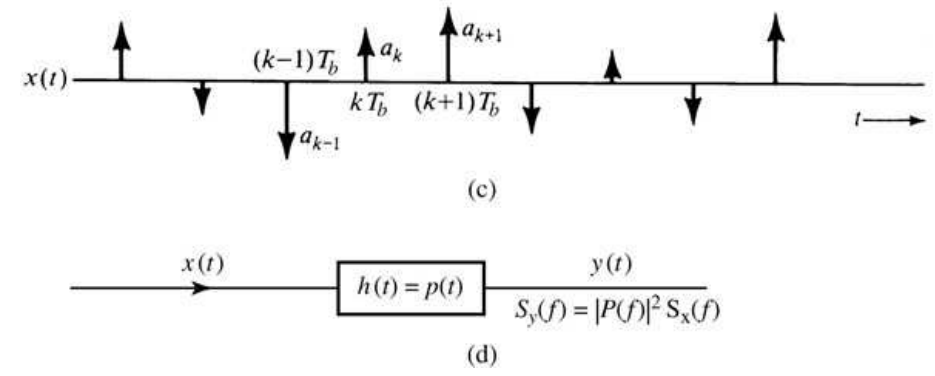 12/23/2016
Ch 7 part 1: Baseband Digital Communication
8
PSD of Impulse Train
The autocorrelation of 
can be found as the limit of the autocorrelation of pulse trains: 
The autocorrelation of this pulse train (a power signal) is
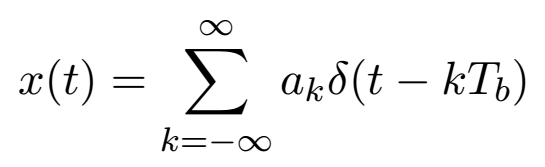 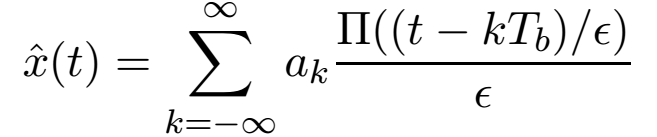 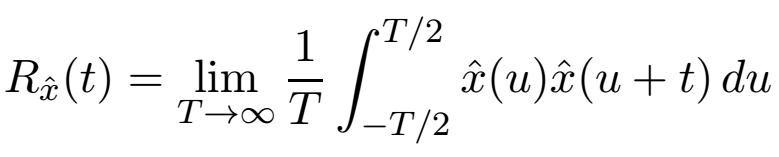 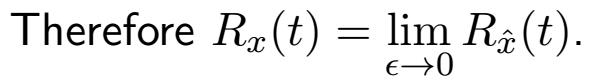 12/23/2016
Ch 7 part 1: Baseband Digital Communication
9
PSD of Impulse Train 2
12/23/2016
Ch 7 part 1: Baseband Digital Communication
10
PSD of Polar Signaling
12/23/2016
Ch 7 part 1: Baseband Digital Communication
11
PSD of Polar Signaling (Half-Width Pulse)
12/23/2016
Ch 7 part 1: Baseband Digital Communication
12
PSD of On-Off Signaling
12/23/2016
Ch 7 part 1: Baseband Digital Communication
13
Alternate Mark Inversion (Bipolar) Signaling
12/23/2016
Ch 7 part 1: Baseband Digital Communication
14
[Speaker Notes: AMI is also called bipolar and pseuodternary.]
PSD of AMI Signaling
If the data sequence {ak} is equally likely and independent 0s and 1s, then the autocorrelation function of the sequence is 
Therefore 
This PSD falls off faster than sinc πTbf.
The PSD has a null at DC, which aids in transformer coupling.
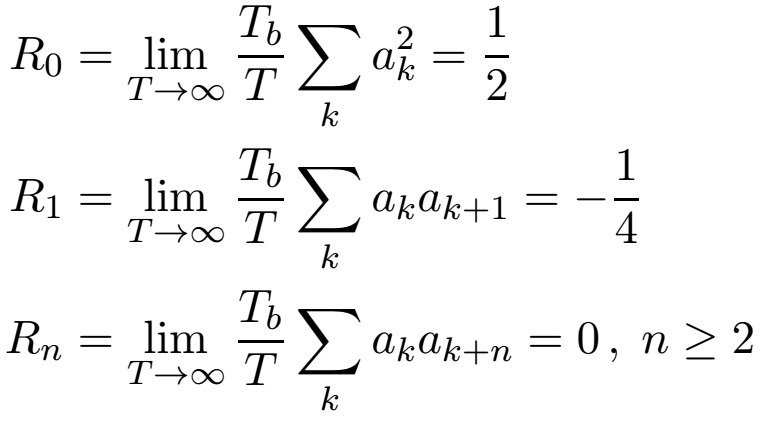 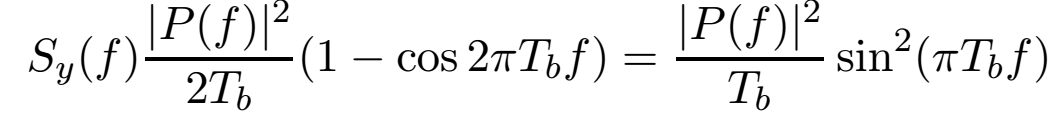 12/23/2016
Ch 7 part 1: Baseband Digital Communication
15
PSD of AMI Signaling 2
12/23/2016
Ch 7 part 1: Baseband Digital Communication
16
Split-Phase (Manchester) Coding
12/23/2016
Ch 7 part 1: Baseband Digital Communication
17
PSD of Polar, Split-Phase, Bipolar RZ Signals
12/23/2016
Ch 7 part 1: Baseband Digital Communication
18
Data Transfer in Digital Systems
In a synchronous digital system, a common clock signal is used by all devices.
data + clock
Multiple data signals can be transmitted in parallel using a single clock signal.
Serial peripheral communication schemes (RS-232, USB, FireWire) use various clock extraction methods
RS-232 is asynchronous with (up to) 8 data bits preceded by a start bit (0) and followed by optional parity bit and stop bit (1); clock recovery by “digital phase-locked loop”
USB needs a real phase-locked loop and uses bit stuffing to ensure enough transitions
FireWire has differential data and clock pairs; clock transitions only when data does not
12/23/2016
Ch 7 part 1: Baseband Digital Communication
19
[Speaker Notes: RS-232 is the old PC “Serial Port”]